Green Lake Park翠湖公园
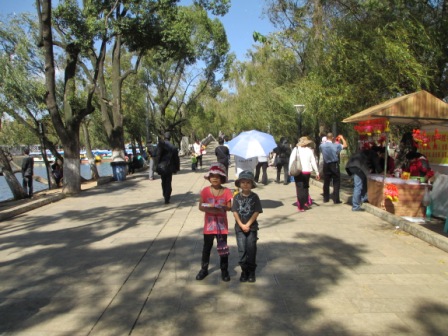 Kunming, 
Yunnan Province, China

中国，云南省，昆明
We like riding on the horses at Green Lake Park.在翠湖公园我们喜欢骑马。
We bought a toy monkey at Green Lake Park.在翠湖公园我们买了猴子。
We see people dancing at Green Lake Park.在翠湖公园我们看见人跳舞。
We blow bubbles at Green Lake Park.在翠湖公园我们吹水泡。
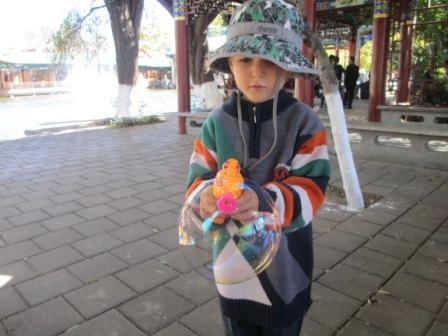 We like jumping on the trampoline at Green Lake Park.在翠湖公园我们喜欢跳在蹦床上下。
We like to go in  boats at Green Lake Park.在翠湖公园我们喜欢小船。
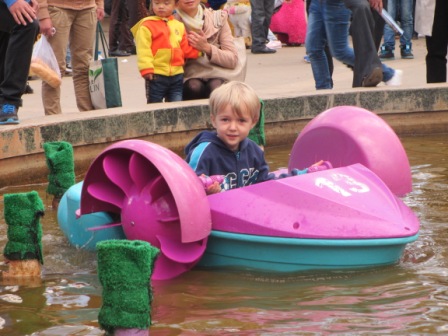 We like this inflatable thing at Green Lake Park！在翠湖公园我们喜欢这个可充气的东西！
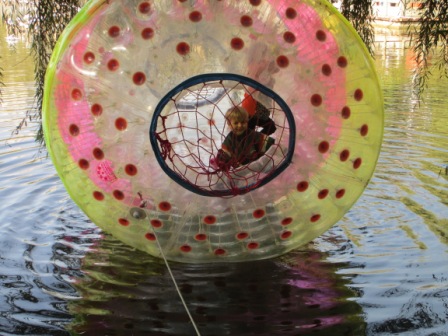 Sometimes we take a taxi to Green Lake Park.有的时候我们坐出租车到翠湖公园。
Sometimes we take a bus to Green Lake Park.有的时候我们坐公共汽车到翠湖公园。
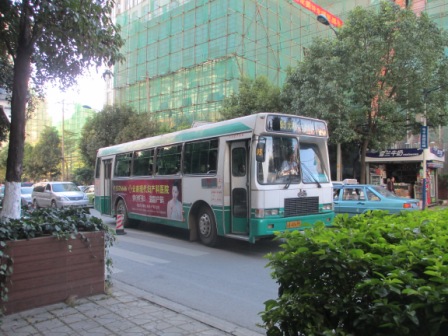 Sometimes we walk to Green Lake Park.有的时候我们走到翠湖公园。
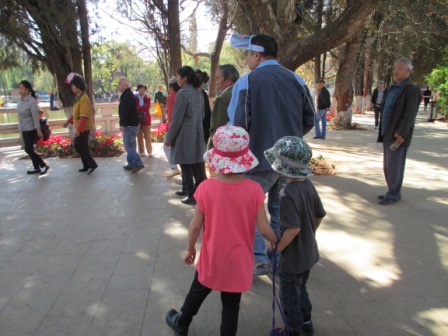 We really like going to Green Lake Park!我们很喜欢去翠湖公园！